Music 
Sept 26-Oct 9
3rd & 4th & 5th Grade
Compose Yourself Cards
National Standards
5th & 4th grade -
MU:Cr2.1.4a Demonstrate selected and organized musical ideas for an improvisation, arrangement, or composition to express intent, and explain connection to purpose and context. 
MU:Cr2.1.4b Use standard and/or iconic notation and/or recording technology to document personal rhythmic, melodic, and simple harmonic musical ideas. 

3rd grade - 
MU:Cr2.1.3a Demonstrate selected and organized musical ideas for an improvisation, arrangement, or composition to express intent, and explain connection to purpose and context. 
MU:Cr2.1.3b Use standard and/or iconic notation and/or recording technology to document personal rhythmic, melodic, and simple harmonic musical ideas.
Learning Target
I can create my own rhythmic composition, evaluate and revise it.
Mini-Lesson
Instructions below.
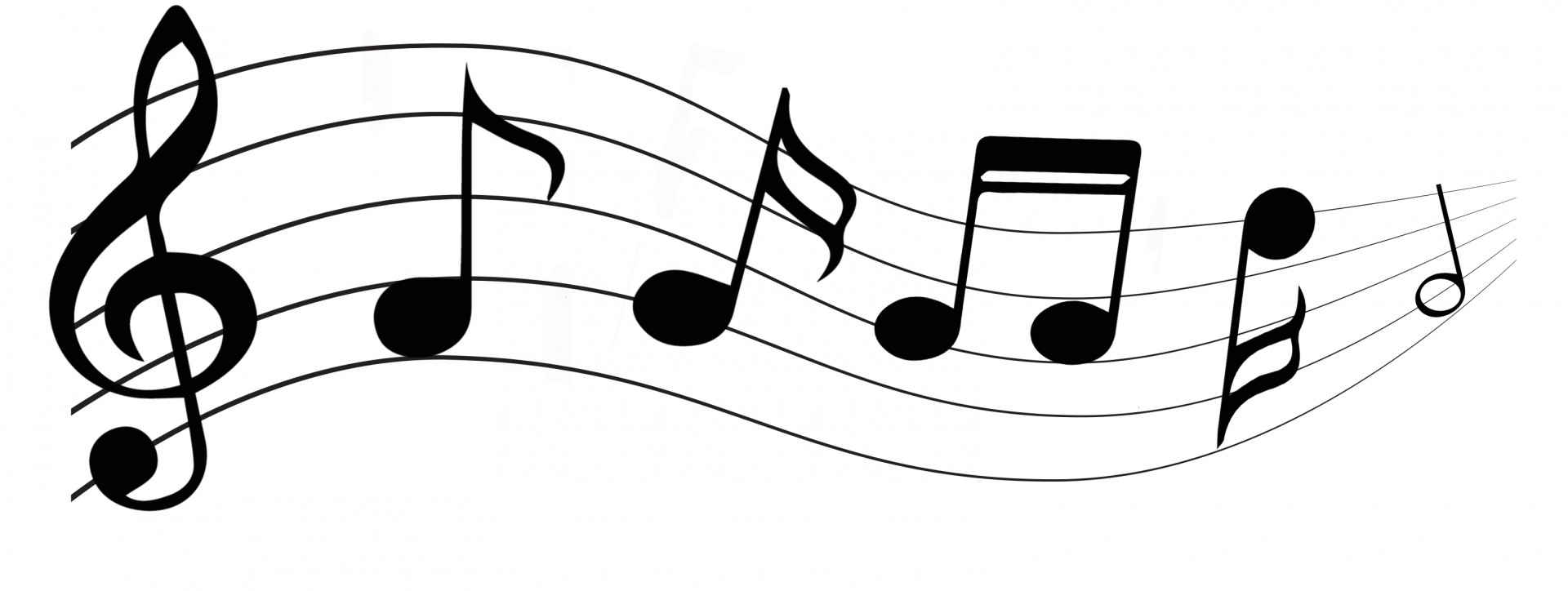 Compose Yourself
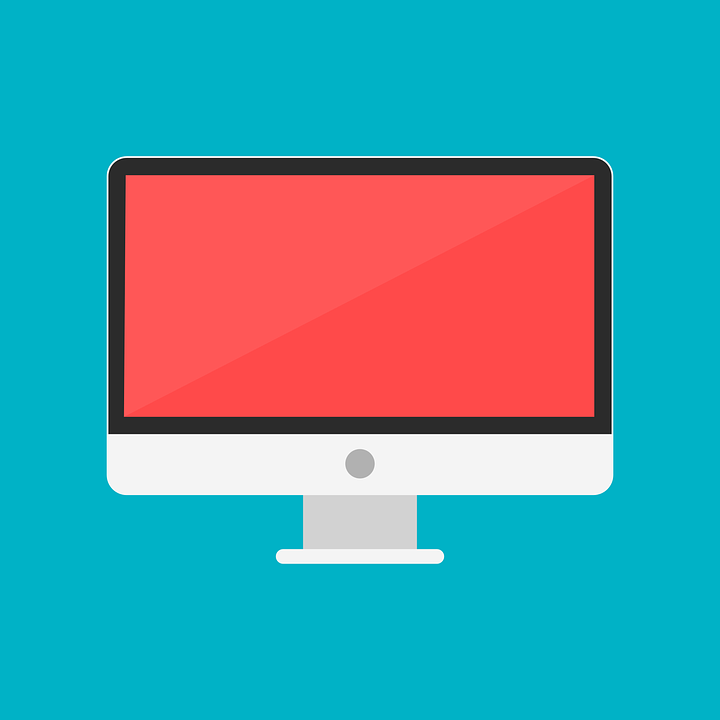 Open Google
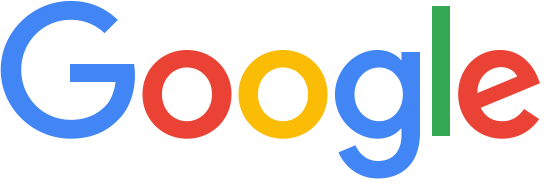 2. In search bar - Type
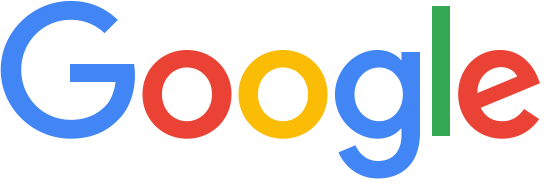 composeyourself.thinkfun.com
3. Enter the code in the White box (click SUBMIT)
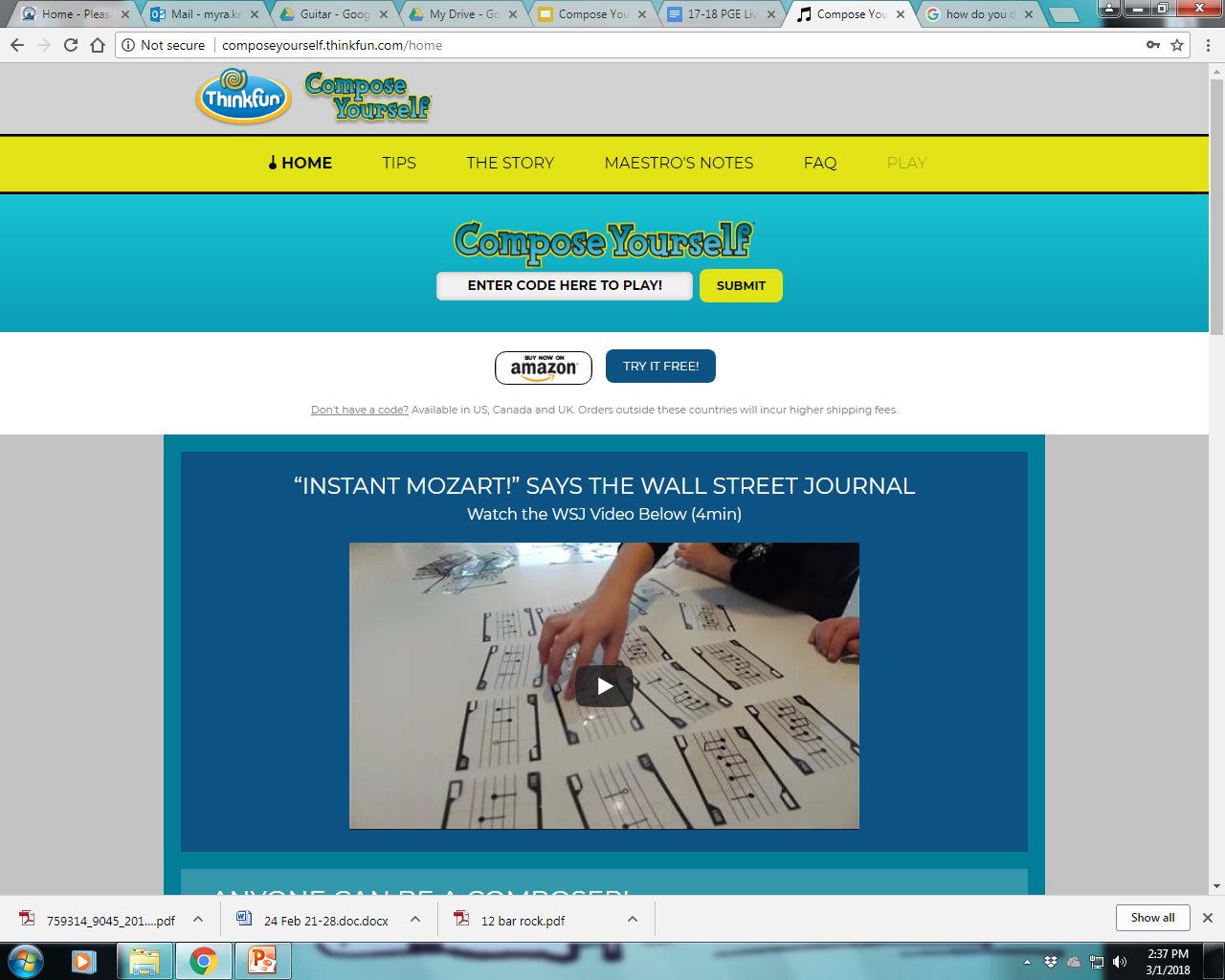 CODE=
musicmaker
4. Type in your student email
Your.name@stu.bullitt.kyschools.us
5. Everyone uses same password
PASSWORD = 
pgerocks
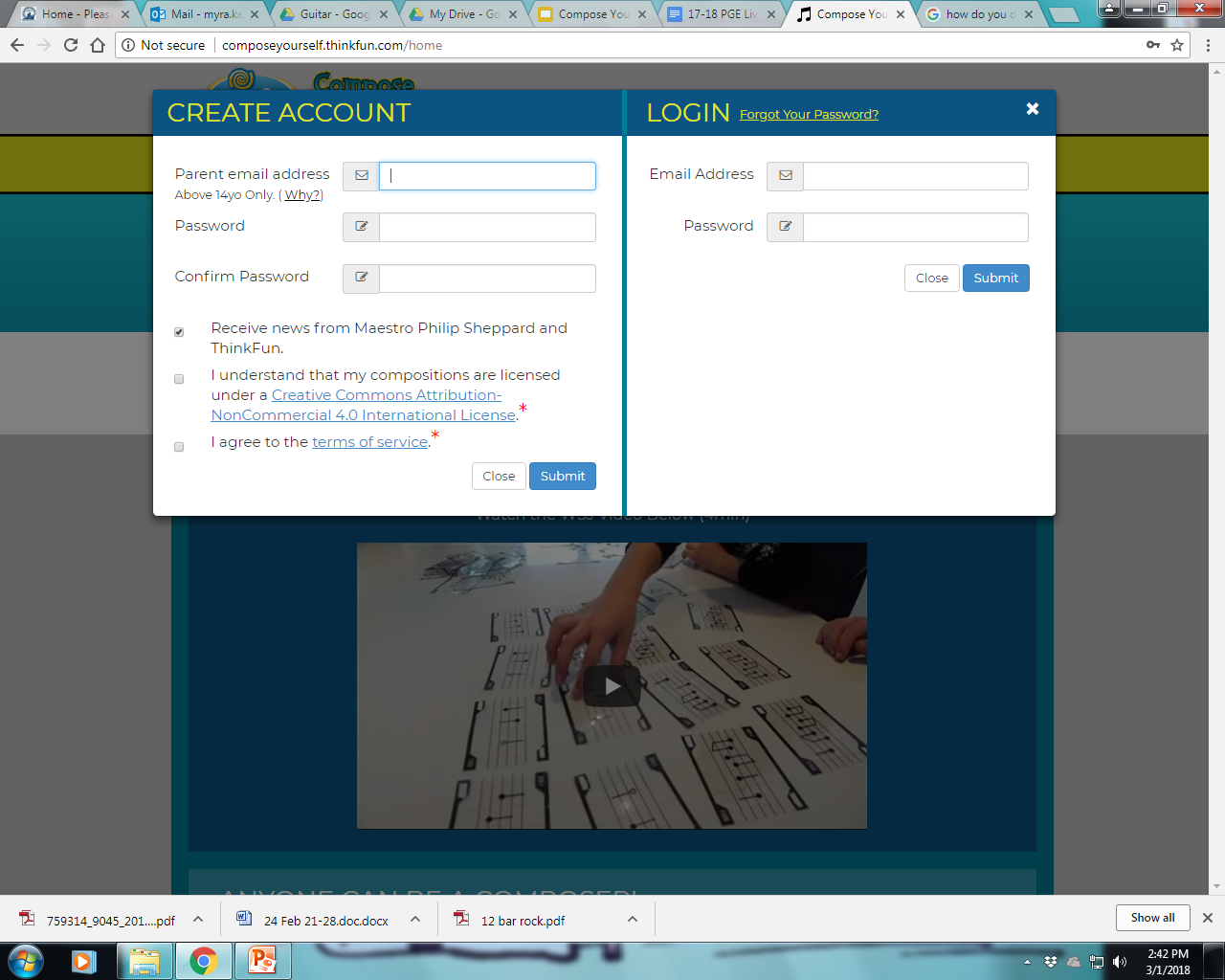 6. Confirm password by typing it again
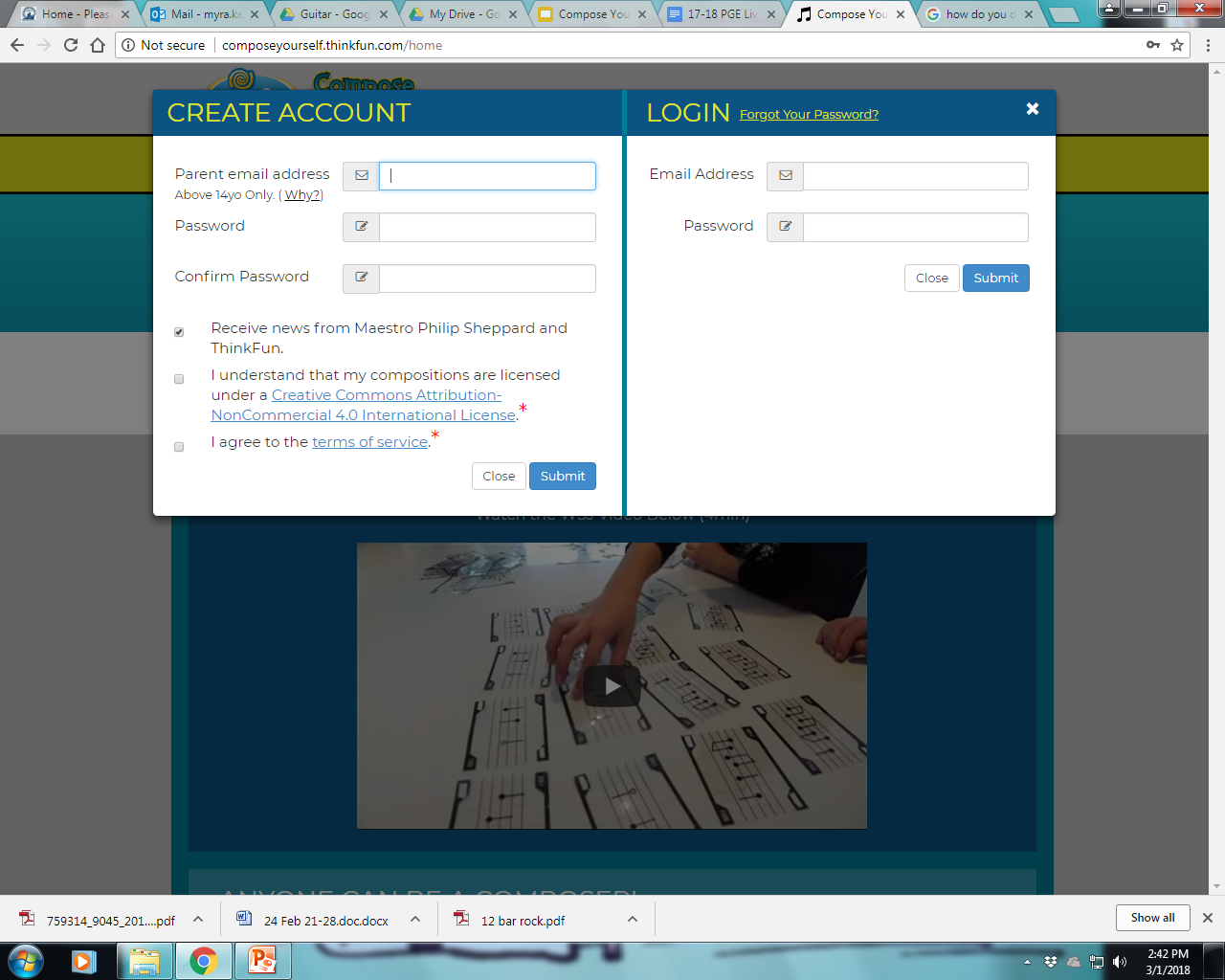 CONFIRM PASSWORD =
pgerocks
7. Uncheck the first box
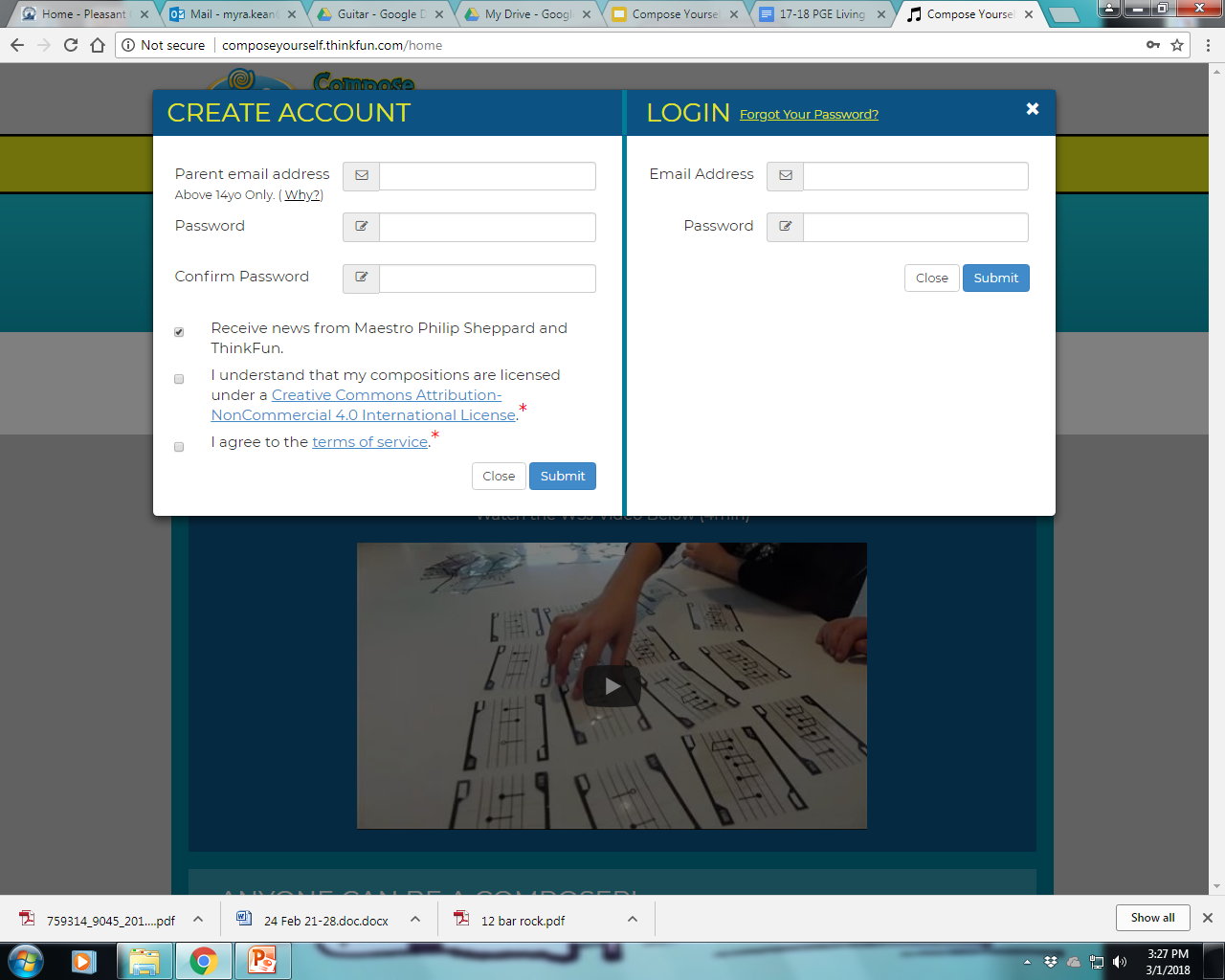 UN-CHECK the first box

CHECK the bottom two boxes

Hit SUBMIT
Add Melody Card Codes
Enter the number of the code in the left hand corner of your melody card.
Hit submit button.
How to Revise or Edit
Enter your cards LISTEN. What do you like and What doesn’t sound good?
Flip a card upside down.  
Flip a card left to right. 
Change the placement of a card.  
Use Repetition. Use a favorite card more than once
Start and end composition on same note
Change the instruments.
Change a card with a friend.
Be able to explain why you made the choices above.
How to Save Composition
When you have a song you would like to save:
Click the envelope in top right hand corner of screen.
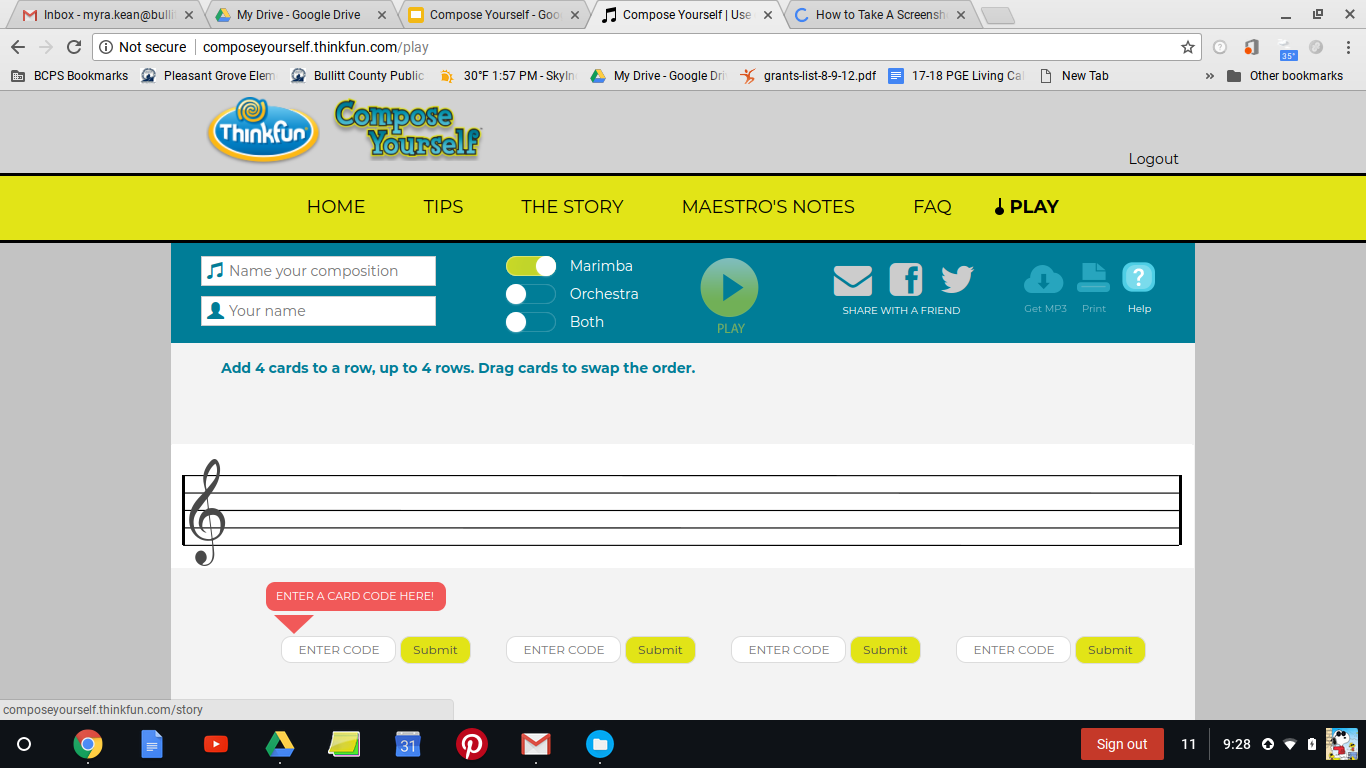 Send your composition through GMAIL
Type in YOUR email address in the address bar
Hit SEND
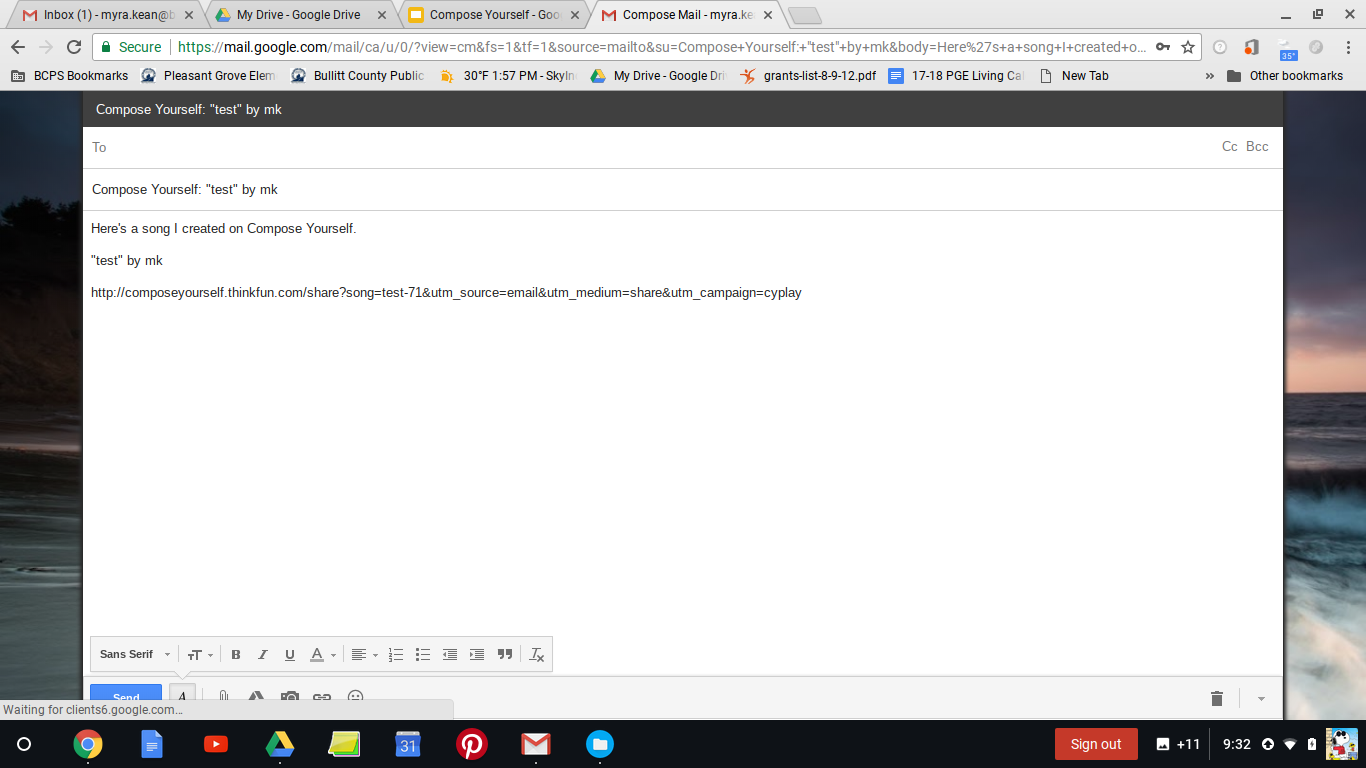 To open your email:
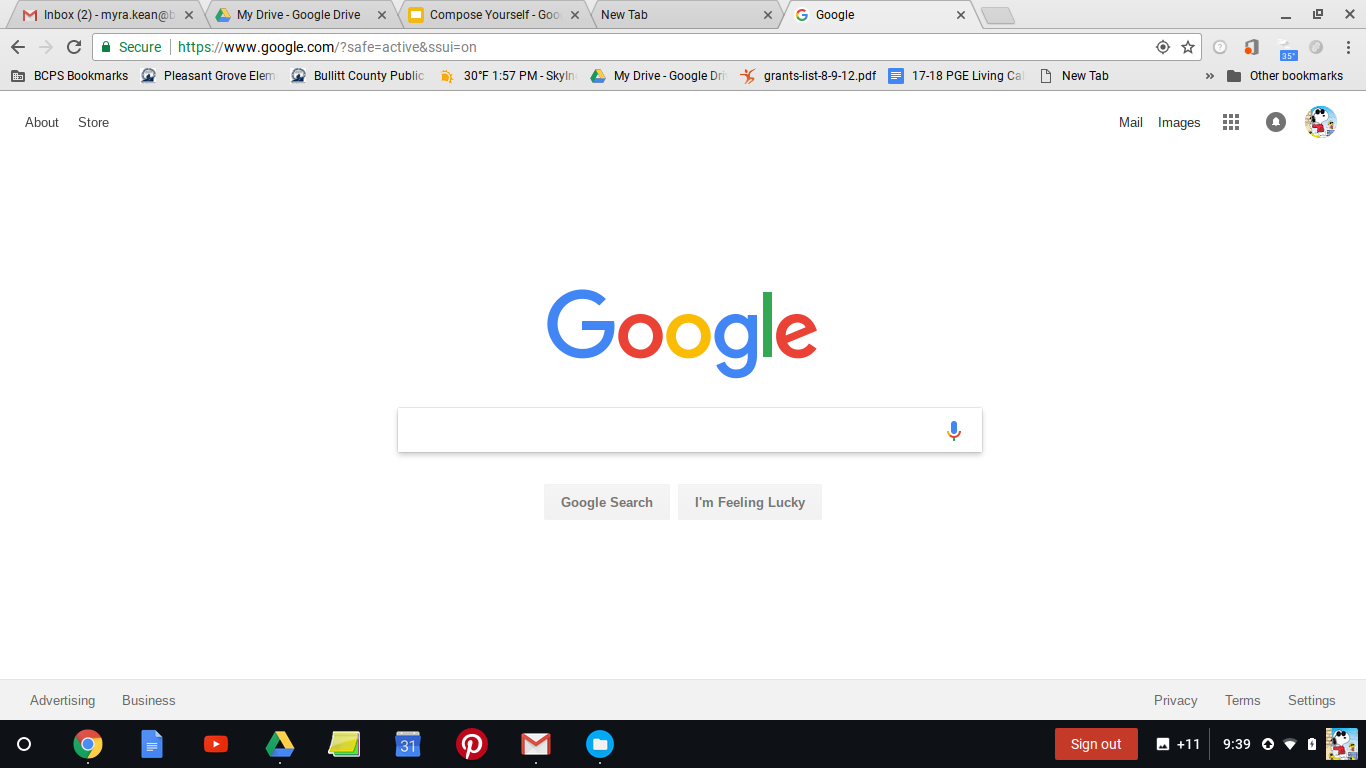 Open a new tab
Open the “Waffle”
Click on GMAIL
Click on your composition 
to open, print or play
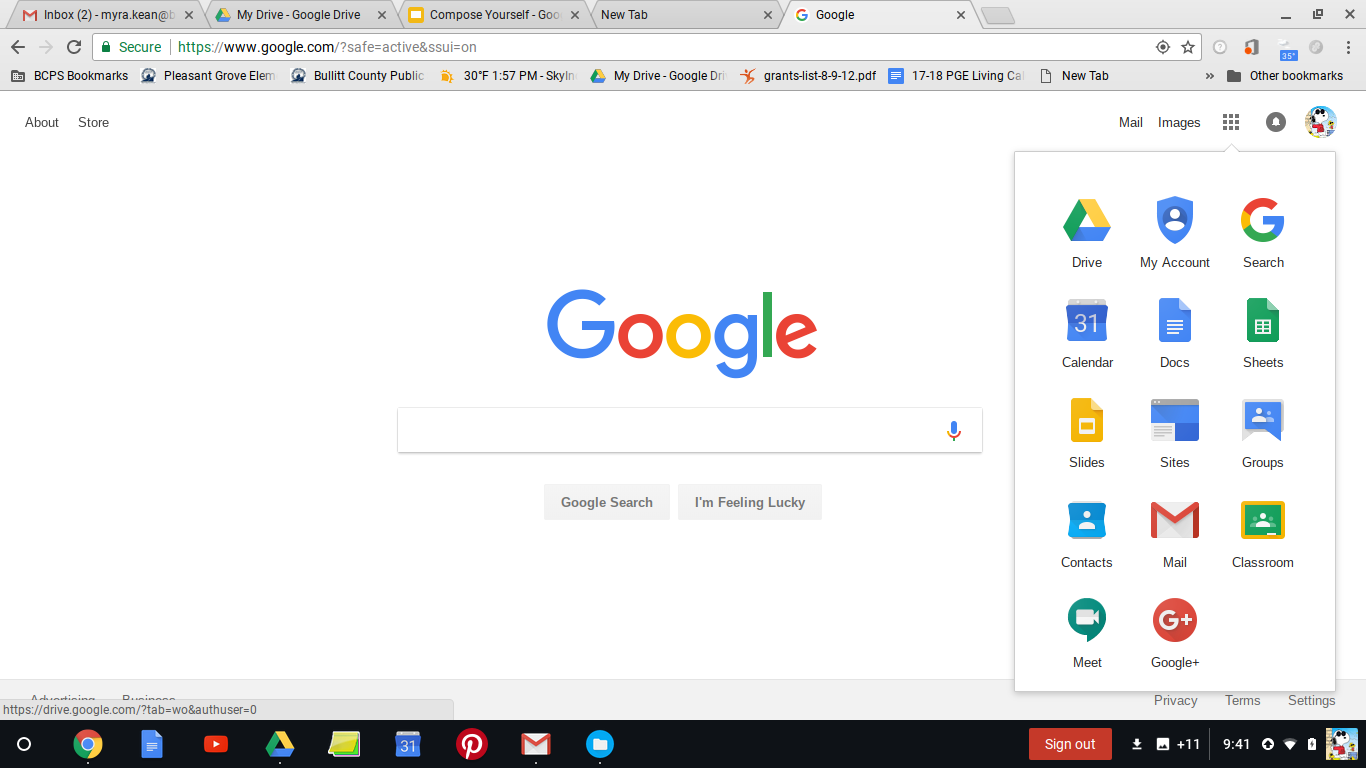 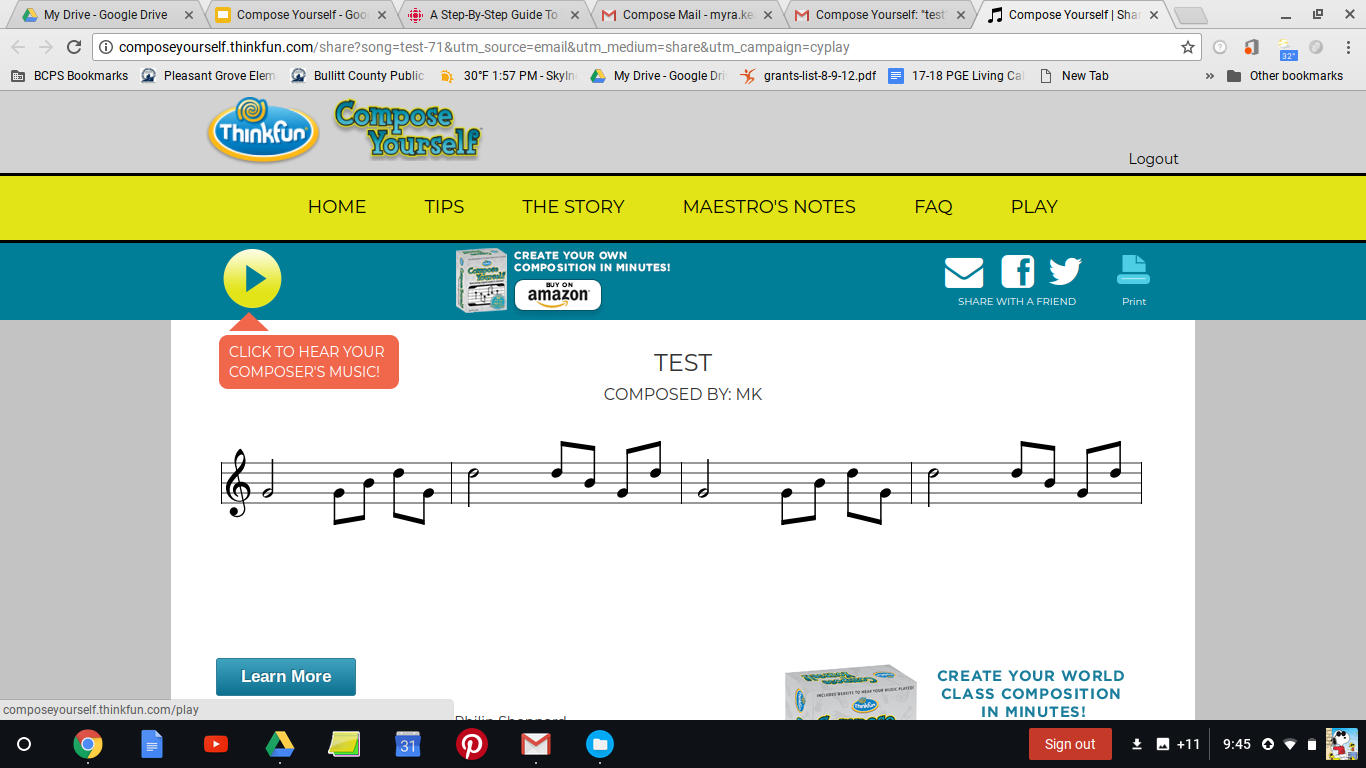 Music 
Sept 26-Oct 9
Kgarten, 1st, 2nd Grade
Shoo Fly Xylophones
National Standards
Kindergarten - 
MU:Cr 1.1.Ka
With guidance, explore and experience music concepts such as beat and melodic contour

MU:Cr1.1.Kb
With guidance generate musical ideas such as motives or movements
1st
MU:Cr 1.1.1a
With guidance, explore and experience music concepts such as beat and melodic contour

MU:Cr1.1.1b
With guidance generate musical ideas such as motives or movements
2nd
MU:Cr 1.1.2a
With guidance, explore and experience music concepts such as beat and melodic contour

MU:Cr1.1.2b
With guidance generate musical ideas such as motives or movements
Learning Target
I can sing dance and play an instrument with a folk song.
Mini-Lesson
Xylophone Video Expectations
Sing Shoo Fly
Watch Shoo Fly dance
Sing / dance
Add xylophone parts
Activity
Xylophone Video Expectations
Sing Shoo Fly
Watch Shoo Fly dance
Sing / dance in large group
Add xylophone parts in small groups
Perform
Assessment
Performance
Observation
Whole group 
Small Group